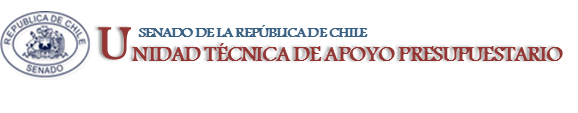 EJECUCIÓN ACUMULADA DE GASTOS PRESUPUESTARIOSAL MES DE JULIO DE 2018PARTIDA 01:PRESIDENCIA DE LA REPÚBLICA
Valparaíso, septiembre 2018
EJECUCIÓN ACUMULADA DE GASTOS A JULIO DE 2018 PARTIDA 01 PRESIDENCIA DE LA REPÚBLICA
Principales hallazgos
En el mes de JULIO, la ejecución de la Partida fue de $1.205 millones, equivalente a un 5,9% respecto de la ley inicial e inferior a la ejecución del mismo mes del año anterior (7,9%).
Con ello, la ejecución acumulada al mes de JULIO de la Partida Presidencia de la República totaliza $12.219 millones, equivalente a un 60% respecto de la ley inicial, superior al 57% obtenido al mismo período del año 2017.
Durante el mes pasado las modificaciones presupuestarias presentaban un incremento de $1.098 millones. Sin embargo, para este mes, las modificaciones presupuestarias rebajaron ese incremento para dejarlo en $194 millones, con las siguientes variaciones respecto de la ley inicial: Incremento de $628 millones en Deuda Flotante, proveniente de operaciones del año anterior, $216 millones en Prestaciones de Seguridad Social, $7 millones de aumento en Apoyo de Actividades Presidenciales; y rebaja de $16 millones en Adquisición de Mobiliario y Otros, $22 millones en Adquisición de Vehículo, $25 millones en Equipos Informáticos, $16 millones en Programas Informáticos, $21 millones en Gastos en Personal y $564 millones en Bienes y Servicios de Consumo.
La ejecución de la asignación Cambio de Mando Presidencial alcanza a $613 millones, que representa un 83% de avance y la asignación Apoyo Actividades Presidenciales registra $1.968 millones, equivalente a un 50% de avance.
2
COMPORTAMIENTO DE LA EJECUCIÓN DE GASTOS A JULIO DE 2018PARTIDA 01 PRESIDENCIA DE LA REPÚBLICA
3
COMPORTAMIENTO DE LA EJECUCIÓN ACUMULADA DE GASTOS A JULIO DE 2018 PARTIDA 01 PRESIDENCIA DE LA REPÚBLICA
4
EJECUCIÓN ACUMULADA DE GASTOS A JULIO DE 2018 PARTIDA 01 PRESIDENCIA DE LA REPÚBLICA
en miles de pesos 2018
Fuente: Elaboración propia en base  a Informes de ejecución presupuestaria mensual de DIPRES
5
EJECUCIÓN ACUMULADA DE GASTOS A JULIO DE 2018 PARTIDA 01, CAPITULO 01, PROGRAMA 01: PRESIDENCIA DE LA REPÚBLICA
en miles de pesos 2018
Fuente: Elaboración propia en base  a Informes de ejecución presupuestaria mensual de DIPRES
6